Review of IHO Corporate Affairs for 2018and Proposed IHO Work Programme for 2019
Agenda Item 5.2
Reference Document C2-5.2
C-2, London, United Kingdom, 9 – 11 October 2018
CORPORATE AFFAIRS (Work Programme 1)
Work Programme 1 covers the provision of the services of the Secretariat of the IHO and, through the Secretariat, the management and fostering of relations with other international organizations. 

At C-1 the Secretary General proposed to set priority to specific elements – see next slide.
C-2, London, United Kingdom, 9 – 11 October 2018
Programme 1 priorities for 2018
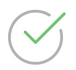 Contribute to IMO-IHO Harmonization Group on Data Modelling HDGM.

Assess range and efficiency of participation on events outside the core of hydrographic interest.

Plan and start a complete overhaul of the IHO website including incorporation of GIS-services.

Manage new IHO membership.

Assist the Council in its phase of operational consolidation and contribute to the revision process of the strategic plan.

Consider the engagement with the UN-GGIM Working Group on Marine Geospatial Information.
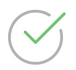 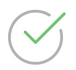 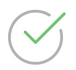 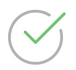 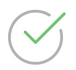 C-2, London, United Kingdom, 9 – 11 October 2018
Programme 1 related actions resulting from C-1
Gain Member States approval to pursue until A-2, the procedure for approving the recommendations made by HSSC and IRCC Proposals to be submitted directly by IHO CL for approval by MS.

Gain Member States approval for revisions of altogether nine IHO Resolutions.

Gain Member States approval for a new Resolution about the methodology and timetable to deal with financial statements.

IHO Secretariat tasked to provide enhanced management support for Capacity Building.
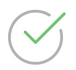 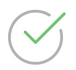 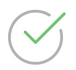 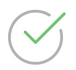 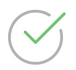 C-2, London, United Kingdom, 9 – 11 October 2018
Proposed IHO Work Programme for 2019
The proposed Work Programme for 2019 is based on the second year of the three-year work Programme approved by the first session of the IHO Assembly.  It covers all three Work Programme elements:
Corporate Affairs
Hydrographic Services and Standards
Interregional Coordination and Support

The document in table form of altogether 46 pages does not provide priorities but a collection of all tasks derived from the Strategic Work Programme in force. 
It associates personal and material resources and authorities to desired activities and deliverables. 

The Council in invited to: Agree and approve the IHO Work Programme for 2019.
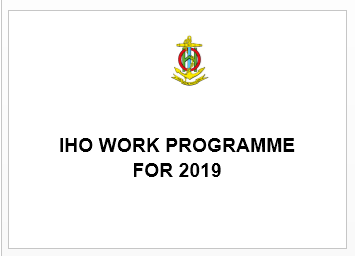 C-2, London, United Kingdom, 9 – 11 October 2018
Proposed Programme 1 priorities for 2019
Facilitate the technical and operational arrangements of the S-100 environment based on C-2 discussions.
Promote the joint approach of DCDB, GEBCO and SeaBed2030 in collaboration with IOC.
Intensify engagement within the framework of the UN Nations to foster the use of marine geoinformation on the basis of the IHO Standardization framework and regional/national contributions of the IHO Member states.
Enhance the visibility of the IHO trough digital centricity of communication including incorporation of the Secretariat´s GIS-services.
Continue preparations of the upcoming Centenary celebrations of IHO.
C-2, London, United Kingdom, 9 – 11 October 2018
Theme for World Hydrographic Day 2019
Hydrographic information to drive marine knowledge
C-2, London, United Kingdom, 9 – 11 October 2018